Kryminalistyczna problematyka osobowych środków dowodowych
gr. 2
Semestr zimowy
Rok akademicki 2024/2025

LISTA TEMATÓW
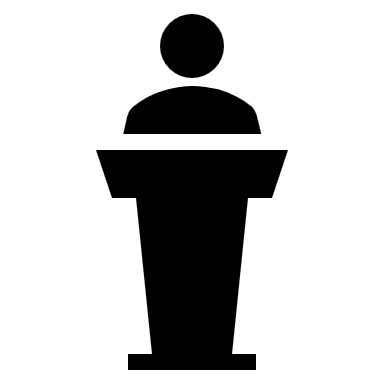 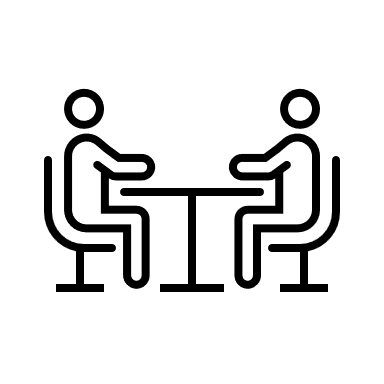 1.	Etapy formowania się zeznań (funkcjonowanie zmysłów człowieka; spostrzeganie, procesy pamięciowe, zapamiętywanie). 	Czynniki obiektywne i subiektywne wpływające na formowanie się zeznań. Trzy osoby- 24.11.2024 r.	M. Narajowski, A. Krzan, M. Jaźwiecki2.	Przesłuchujący- cechy przesłuchującego, podmioty uprawnione do przesłuchiwania. Dwie osoby 24.11.2024 r. 	A. Piszczek, A. Rozpędowska3.	Przygotowanie do przesłuchania, planowanie. Wybór miejsca przesłuchania. Dwie osoby 24.11.2024 r.	P. Mech, P. Rajca	4. 	Przebieg przesłuchania w świetle procedury karnej. Jedna osoba 01.12.2024 r.	M. Jarząbek5.	Klasyfikacja świadków- Jedna osoba 01.12.2024 r.	P. Koguc6.	Etapy przesłuchania świadków. Taktyka przesłuchania świadka. Dwie lub trzy osoby 01.12.2024 r.	V. Lipska, J. Mierzwa, J. Markiewicz7.	Etapy przesłuchania podejrzanego. Metody i taktyka przesłuchania podejrzanego. Trzy osoby 01.12.2024 r.	O. Lewandowska, A. Majewicz, P. Pawłowska 	8.	Motywacja podejrzanego i taktyka obrony. Dwie lub trzy osoby 18.01.2025 r.	M. Nowak, I. Nowicka, I. Kula9.	Przesłuchanie z wykorzystaniem tzw. „wykrywacza kłamstw”. Dwie lub trzy osoby 18.01.2024 r.	Z. Pęsiek, J. Kinal, P. Pawłowska	10.	Przesłuchanie małoletniego. Dwie osoby 18.01.2025 r.	P. Kułacz, R. Jaśkiewicz11.	Przesłuchanie osoby w podeszłym wieku i osoby chorej psychicznie.  Dwie osoby 25.01.2025 r.	S. Kirmes, D. Jochimiak12.	Ocena zeznań i wyjaśnień. Trzy osoby 25.01.2025 r.	K. Klosin, P. Kowalczyk, A. Kuzan